Chương V
Nghị định 145/2020/NĐ-CP

Tổ chức đối thoại 
và thực hiện Quy chế dân chủ ở cơ sở
 tại nơi làm việc
TỔ CHỨC ĐỐI THOẠITẠI NƠI LÀM VIỆC
Mục 1 Chương V 
Nghị định 145/2020/NĐ-CP
Đối thoại tại nơi làm việc
Đối thoại tại nơi làm việc là:
- Việc chia sẻ thông tin, tham khảo, thảo luận, trao đổi ý kiến giữa người sử dụng lao động với người lao động hoặc tổ chức đại diện người lao động;
- Về những vấn đề liên quan đến quyền, lợi ích và mối quan tâm của các bên tại nơi làm việc nhằm tăng cường sự hiểu biết, hợp tác, cùng nỗ lực hướng tới giải pháp các bên cùng có lợi.
Đ63 Bộ luật lao động 2019
Đối thoại tại nơi làm việc
NSDLĐ phải tổ chức đối thoại tại nơi làm việc trong trường hợp sau đây:
a) Định kỳ ít nhất 01 năm một lần;
b) Khi có yêu cầu của một hoặc các bên;
c) Khi có vụ việc quy định tại điểm a khoản 1 Điều 36, các điều 42, 44, 93, 104, 118 và khoản 1 Điều 128 của Bộ luật lao động.
Khuyến khích người sử dụng lao động và người lao động hoặc tổ chức đại diện người lao động tiến hành đối thoại ngoài những trường hợp nêu trên.
Đ63 Bộ luật lao động 2019
Nội dung đối thoại bắt buộc theo quy định tại điểm c khoản 2 Điều 63
(Định kỳ 1 năm/lần;Theo vu, việc, Theo y/c …)
Nội dung đối thoại tại nơi làm việc
Điều 64 Bộ luật lao động 2019
Nội dung đối thoại do các bên lựa chọn theo Khoản 2 Điều 64
Nội dung đối thoại bắt buộc(Khoản 1 Đ64 Bộ luật lao động 2019)
Thang lương, bảng lương và định mức lao động theo quy định tại Điều 93;
Quy chế thưởng theo quy định tại Điều 104;
Nội quy lao động theo quy định tại Điều 118;
Đối với vụ việc tạm đình chỉ công việc của người lao động theo quy định tại khoản 1 Điều 128.
Quy chế đánh giá mức độ hoàn thành công việc theo quy định tại điểm a khoản 1 Điều 36;
Cho thôi việc đối với người lao động theo quy định tại Điều 42;
Phương án sử dụng lao động theo quy định tại Điều 44;
Nội dung đối thoại được lựa chọn(Khoản 2 Đ64 Bộ luật lao động 2019)
Tình hình sản xuất, kinh doanh của người sử dụng lao động;
Việc thực hiện hợp đồng lao động, thỏa ước lao động tập thể, nội quy lao động, quy chế và cam kết, thỏa thuận khác tại nơi làm việc;
Điều kiện làm việc;
Yêu cầu của người lao động, tổ chức đại diện người lao động đối với người sử dụng lao động;
Yêu cầu của người sử dụng lao động đối với người lao động, tổ chức đại diện người lao động;
Nội dung khác mà một hoặc các bên quan tâm.
QUY CHẾ DÂN CHỦ Ở CƠ SỞ TẠI NƠI LÀM VIỆC
Mục 2 Chương V 
Nghị định 145/2020/NĐ-CP
CÁC NỘI DUNG CHÍNH(Mục 2 Chương V Nghị định 145/2020/NĐ-CP)
QCDC
TẠI 
NƠI 
LÀM
VIỆC
QUY ĐỊNH CHUNG
ND CHÍNH CỦA QCDC Ở CƠ SỞ
CÁC HÌNH THỨC THỰC HIỆN QCDC
Đối thoại tại 
nơi làm việc
Hội nghị 
Người lao động
Các hình thức
thực hiện dân
chủ khác
Khái niệm
Quy chế dân chủ ở cơ sở tại nơi làm việc (QCDC) là những quy định về quyền, trách nhiệm của người lao động, người sử dụng lao động, tổ chức đại diện người lao động đối với những nội dung người lao động được biết, được tham gia ý kiến, được quyết định và được kiểm tra, giám sát tại doanh nghiệp.
Nguyên tắc thực hiện 
Quy chế dân chủ ở cơ sở tại nơi làm việc
1. Thiện chí, hợp tác, trung thực, bình đẳng, công khai và minh bạch.
2. Tôn trọng quyền và lợi ích hợp pháp của người lao động, người sử dụng lao động và các tổ chức, cá nhân khác có liên quan.
3. Tổ chức thực hiện quy chế dân chủ ở cơ sở tại nơi làm việc không được trái pháp luật và đạo đức xã hội.
Trách nhiệm ban hành QCDC (1)
Đ48 - NĐ145/2020/NĐ-CP
NSDLĐ có trách nhiệm ban hành QCDC để thực hiện các nội dung quy định về đối thoại tại nơi làm việc và thực hiện dân chủ ở cơ sở tại nơi làm việc.
Khi xây dựng, sửa đổi, bổ sung QCDC, NSDLĐ phải tham khảo ý kiến của TCĐDNLĐ (nếu có) và nhóm đại diện đối thoại của NLĐ (nếu có) để hoàn thiện và ban hành. 
Đối với những góp ý của TCĐDNLĐ tại cơ sở và nhóm đại diện đối thoại của NLĐ mà NSDLĐ không tiếp thu thì phải nêu rõ lý do.
Trách nhiệm ban hành QCDC (2)
QCDC phải được phổ biến công khai tới NLĐ.

NSDLĐ là cơ quan hành chính nhà nước, đơn vị sự nghiệp công lập có thuê mướn, sử dụng lao động theo hợp đồng lao động quy định tại Nghị định số 68/2000/NĐ-CP và Nghị định số 161/2018/NĐ-CP thì không phải thực hiện tổ chức đối thoại và thực hiện quy chế dân chủ ở cơ sở tại nơi làm việc theo quy định tại Chương V Nghị định số 145/2020/NĐ-CP, mà thực hiện theo Nghị định số 04/2015/NĐ-CP (K4, Đ114 NĐ 145/2020/NĐ-CP).
Nội dung chủ yếu để tổ chức đối thoại
Đ37 - NĐ145/2020/NĐ-CP
Nguyên tắc đối thoại
Cách thức 
tổ chức đối thoại
Trách nhiệm của các bên khi tham gia đối thoại
Số lượng, thành phần tham gia đối thoại
QCDC
Việc áp dụng quy định về Quyền của thành viên ban lãnh đạo của TCĐDNLĐ tại cơ sở đối với các thành viên đại diện tham gia đối thoại bên NLĐ mà không phải là thành viên ban lãnh đạo của TCĐDNLĐ tại cơ sở.
Số lần, thời gian tổ chức đối thoại định kỳ
Nội dung khác (nếu có)
Nội dung NSDLĐ phải công khai
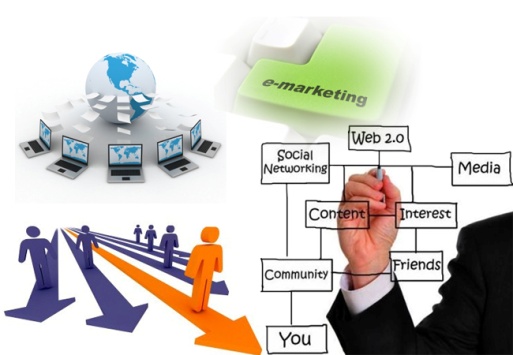 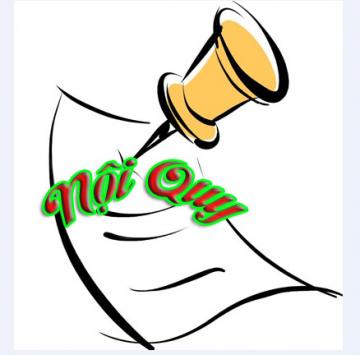 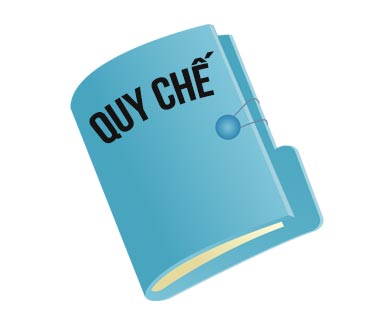 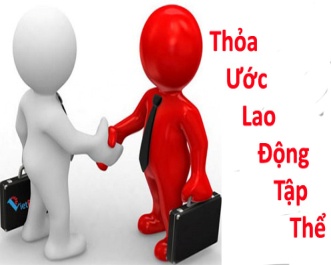 NQ HN.NLĐ
SXKD
a) Tình hình sản xuất, kinh doanh của người sử dụng lao động;
b) Nội quy lao động, thang lương, bảng lương, định mức lao động, nội quy, quy chế và các văn bản quy định khác của người sử dụng lao động liên quan đến quyền lợi, nghĩa vụ và trách nhiệm của người lao động;
c) Các thỏa ước lao động tập thể mà người sử dụng lao động tham gia;
Đ43 - NĐ145/2020/NĐ-CP
Nội dung NSDLĐ phải công khai
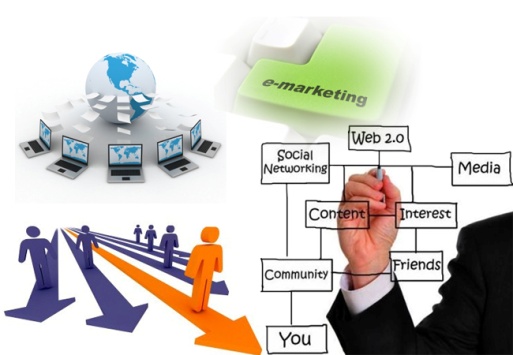 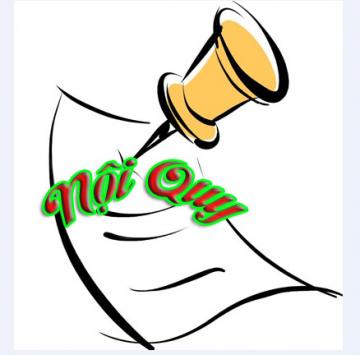 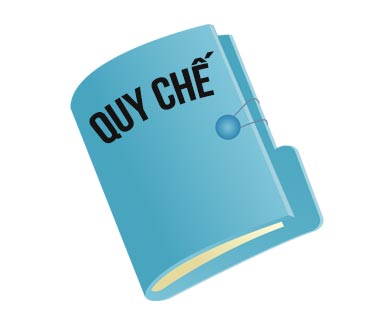 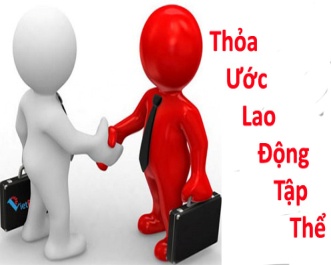 NQ HN.NLĐ
SXKD
d) Việc trích lập, sử dụng quỹ khen thưởng, quỹ phúc lợi và các quỹ do người lao động đóng góp (nếu có);
đ) Việc trích nộp kinh phí công đoàn, đóng bảo hiểm xã hội, bảo hiểm y tế, bảo hiểm thất nghiệp;
e) Tình hình thực hiện thi đua, khen thưởng, kỷ luật, giải quyết khiếu nại, tố cáo liên quan đến quyền, nghĩa vụ và lợi ích của người lao động;
g) Nội dung khác theo quy định của pháp luật.
Đ43 - NĐ145/2020/NĐ-CP
Nội dung NLĐ được tham gia ý kiến 
a) Xây dựng, sửa đổi, bổ sung nội quy, quy chế và các văn bản quy định khác của người sử dụng lao động liên quan đến quyền, nghĩa vụ và lợi ích của người lao động;
b) Xây dựng, sửa đổi, bổ sung thang lương, bảng lương, định mức lao động; đề xuất nội dung thương lượng tập thể;
c) Đề xuất, thực hiện giải pháp tiết kiệm chi phí, nâng cao năng suất lao động, cải thiện điều kiện làm việc, bảo vệ môi trường, phòng chống cháy nổ;
d) Nội dung khác liên quan đến quyền, nghĩa vụ và lợi ích của người lao động theo quy định của pháp luật.
Đ44 - NĐ145/2020/NĐ-CP
Nội dung NLĐ được quyết định
a) Giao kết, sửa đổi, bổ sung, chấm dứt hợp đồng lao động theo quy định của pháp luật;
b) Gia nhập hoặc không gia nhập tổ chức đại diện người lao động tại cơ sở;
c) Tham gia hoặc không tham gia đình công theo quy định của pháp luật;
d) Biểu quyết nội dung thương lượng tập thể đã đạt được để ký kết thỏa ước lao động tập thể theo quy định của pháp luật;
đ) Nội dung khác theo quy định của pháp luật hoặc theo thỏa thuận của các bên.
Đ45 - NĐ145/2020/NĐ-CP
Nội dung NLĐ được kiểm tra, giám sát
a) Việc thực hiện hợp đồng lao động và thỏa ước lao động tập thể;
b) Việc thực hiện nội quy lao động, quy chế và các văn bản quy định khác của người sử dụng lao động liên quan đến quyền, nghĩa vụ và lợi ích của người lao động;
c) Việc sử dụng quỹ khen thưởng, quỹ phúc lợi, các quỹ do người lao động đóng góp;
d) Việc trích nộp kinh phí công đoàn, đóng bảo hiểm xã hội, bảo hiểm y tế, bảo hiểm thất nghiệp của người sử dụng lao động;

đ) Việc thực hiện thi đua, khen thưởng, kỷ luật, giải quyết khiếu nại, tố cáo liên quan đến quyền, nghĩa vụ và lợi ích của người lao động.
Đ46 - NĐ145/2020/NĐ-CP
Khái niệm: 
Hội nghị người lao động là cuộc họp có tổ chức do người sử dụng lao động phối hợp với tổ chức đại diện người lao động tại cơ sở (nếu có) và nhóm đại diện đối thoại của người lao động (nếu có) tổ chức hằng năm theo hình thức hội nghị toàn thể hoặc hội nghị đại biểu; nhằm trao đổi thông tin và thực hiện quyền dân chủ của người lao động.
HỘI NGHỊ NGƯỜI LAO ĐỘNG (1)
Lưu ý: Người sử dụng lao động sử dụng dưới 10 người lao động thì không phải tổ chức hội nghị người lao động và ban hành quy chế dân chủ ở cơ sở tại nơi làm việc quy định tại Điều 47, Điều 48 Nghị định. (K4 Đ114 NĐ 145/2020/NĐ-CP)
HỘI NGHỊ NGƯỜI LAO ĐỘNG (2)
Hình thức tổ chức hội nghị, nội dung, thành phần tham gia, thời gian, địa điểm, quy trình, trách nhiệm tổ chức thực hiện và hình thức phổ biến kết quả hội nghị người lao động thực hiện theo quy chế dân chủ ở cơ sở tại nơi làm việc.
Nội dung hội nghị người lao động thực hiện theo quy định tại Điều 64 của Bộ luật Lao động về nội dung đối thoại tại nơi làm việc và các nội dung khác do hai bên thỏa thuận
Đ47 - NĐ145/2020/NĐ-CP
Điều 15. Vi phạm quy định về đối thoại tại nơi làm việcPhạt tiền từ 5.000.000 đồng đến 10.000.000 đồng đối với người sử dụng lao động có một trong các hành vi sau đây:
1. Không xây dựng, ban hành hoặc sửa đổi, bổ sung quy chế dân chủ ở cơ sở tại nơi làm việc theo quy định của pháp luật.
	2. Không tổ chức đối thoại định kỳ tại nơi làm việc; không thực hiện đối thoại khi có yêu cầu; không phối hợp tổ chức hội nghị người lao động theo quy định của pháp luật.
	3. Không công khai nội dung chính của đối thoại hoặc quy chế dân chủ ở cơ sở tại nơi làm việc theo quy định của pháp luật.
	4. Không bố trí địa điểm, thời gian và các điều kiện vật chất cần thiết khác để tổ chức các cuộc đối thoại tại nơi làm việc.
	5. Không cử hoặc cử không đúng thành phần đại diện bên người sử dụng lao động tham gia đối thoại tại nơi làm việc theo quy định.
	6. Không báo cáo tình hình thực hiện đối thoại và quy chế dân chủ ở cơ sở tại nơi làm việc với cơ quan quản lý nhà nước về lao động khi được yêu cầu.
Điều 16. Vi phạm quy định về thương lượng TT, Thỏa ước lao động tập thể:
	1. Phạt tiền từ 1.000.000 đồng đến 3.000.000 đồng đối với NSDLĐ có một trong các hành vi sau đây:
	a) Không gửi thỏa ước lao động tập thể đến cơ quan chuyên môn về lao động thuộc Ủy ban nhân dân cấp tỉnh nơi đặt trụ sở chính theo quy định;
	b) Không trả chi phí cho việc thương lượng; ký kết; sửa đổi, bổ sung; gửi; công bố thỏa ước lao động tập thể;
	c) Cung cấp thông tin không đúng thời hạn theo quy định hoặc cung cấp thông tin sai lệch về: tình hình hoạt động sản xuất, kinh doanh; nội dung khác liên quan trực tiếp đến nội dung thương lượng theo quy định khi đại diện NLĐ yêu cầu để tiến hành thương lượng tập thể;
	d) Không công bố thỏa ước lao động tập thể đã được ký kết cho người lao động biết.
2. Phạt tiền từ 3.000.000 đồng đến 5.000.000 đồng đối với  NSDLĐ  có một trong các hành vi sau đây:
	a) Không cung cấp thông tin về: tình hình hoạt động sản xuất, kinh doanh; nội dung khác liên quan trực tiếp đến nội dung thương lượng theo quy định khi đại diện người lao động yêu cầu để tiến hành thương lượng tập thế;
	b) Không bố trí thời gian, địa điểm hoặc các điều kiện cần thiết để tổ chức các phiên họp thương lượng tập thể.
	3. Phạt tiền từ 10.000.000 đồng đến 15.000.000 đồng đối với NSDLĐ khi có một trong các hành vi sau:
	a) Từ chối thương lượng tập thể khi nhận được yêu cầu của bên yêu cầu thương lượng;
	b) Thực hiện nội dung thỏa ước lao động tập thể đã bị tuyên bố vô hiệu;
	c) Gây khó khăn, cản trở hoặc can thiệp vào quá trình tổ chức đại diện người lao động thảo luận, lấy ý kiến người lao động.
TRÂN TRỌNG CÁM ƠN!